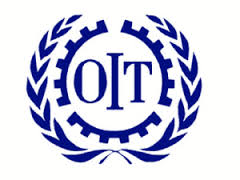 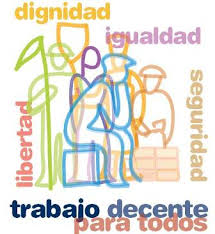 Trabajo decente para las  trabajadoras y los trabajadores domésticos
Tendencias y Convenio 189
Tegucigalpa, Honduras
 6 de noviembre  2013
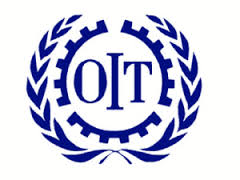 ¿Por qué es importante el trabajo doméstico?
Antigua preocupación de la OIT 
La ocupación más antigua e importante para muchas
     mujeres en el mundo (casi 20% de las trabajadoras
     en algunos países de ALC)
 “Invisible”, sub-valorado y pobremente
       reglamentado
 Trabajo con serias brechas de trabajo decente
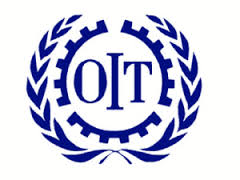 Factores que han incrementado la demanda de trabajo doméstico
Crisis del modelo tradicional de cuidados
 Menor oferta de cuidados en los hogares:
      -Creciente participación de la mujer en la fuerza
        laboral a nivel mundial
       -Cambios en la organización e intensificación del
       trabajo
       -Feminización de la migración internacional
 Mayor demanda de cuidados:
      -Envejecimiento de la población
 Falta o insuficiencia de las políticas de reconciliación entre trabajo y familia
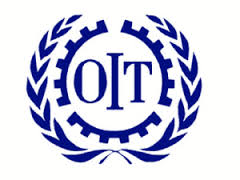 ¿Cuántas/os trabajadoras/esdomésticas/os?
Falta de datos precisos y comparables 
 Diversas definiciones de “trabajo doméstico” en las
     estadísticas nacionales
 Sub-registro debido a la elevada incidencia del trabajo
     doméstico no declarado
 El TD incluye a hombres, pero las mujeres constituyen la gran mayoría (más del 90%)
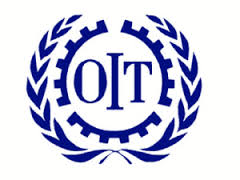 ¿Qué es el trabajo doméstico? Trabajo como cualquier otro, trabajo como ningún otro
El lugar de trabajo es el hogar del empleador
 Trabajo que no genera ganancias para el empleador
 A menudo, el lugar de trabajo y de residencia del
      trabajador coinciden
 Trabajo que a menudo no es percibido como trabajo
 Total o parcialmente excluido de la protección laboral  
      legal
 Un grupo heterogéneo de trabajadores: a tiempo
     completo/parcial; para uno o varios empleadores;
     residentes y no- residentes. Además, incluye una
     variedad de ocupaciones
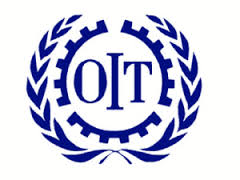 Condiciones de empleo: Remuneración
El trabajo domestico es sub-valorado
 Limitado poder de negociación de los/as TD
 Pagos incompletos o retrasados son una práctica común
 Alojamiento y comida son típicamente considerados
      como una forma de pago, pero algunos países prohíben
      esta práctica
 Deducciones salariales por daños causados por el/la
      trabajador/a doméstica en el curso de su trabajo
 A menudo, los/as TD son excluidos de la cobertura de
      salario mínimo (iniciativas positivas por ej. en Uruguay)
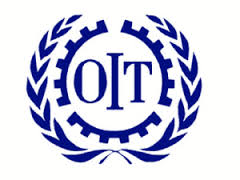 Condiciones de trabajo: tiempo de trabajo
Diferencias significativas entre el tiempo de trabajo legal
     y las normas relativas a los trabajadores/as domésticos/as 
El 50% de los países no establecen un límite obligatorio
      de horas normales de trabajo para los/as TD
 El 50% de los países permiten que los TD trabajen más
      horas que los demás trabajadores
 El 58% de los países otorgan entre 1 y 2 días de descanso semanal; el 40% no especifican ningún tiempo de descanso
 83% de los países no imponen ningún límite al trabajo nocturno


(Países: Bolivia, Perú, Chile, Venezuela, México, El Salvador, Costa Rica, Panamá, Republica Dominicana, Brasil, Honduras, Guatemala, Nicaragua, Colombia entre otros)
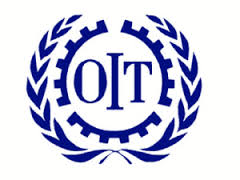 Máximo de horas legales de trabajo a la semana en los países examinados
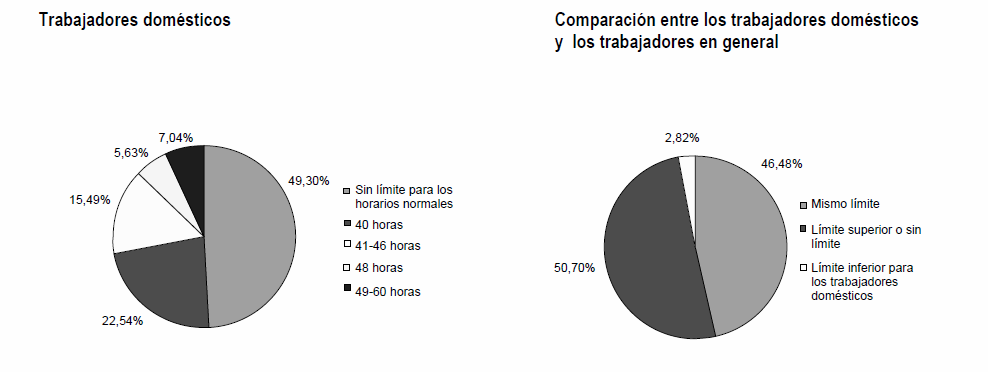 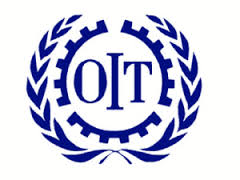 El caso especial de trabajadores domésticos alojados en el domicilio del empleador
La casa del empleador es el lugar de trabajo y el hogar del/la TD
      Privacidad:  Algunos países sólo requieren “un nivel razonable de
      privacidad“  Otros requieren que el alojamiento sea privado,
      amueblado  e higiénico
 Se exige disponibilidad para trabajar durante largos períodos o
      incluso continuos, y se espera que realicen funciones de guardia
 Algunos países regulan el tiempo de trabajo y proporcionan una
     compensación por las horas extraordinarias cuando aplica
El trabajo nocturno es común; se espera que el/la TD esté
     accesible, aunque no necesariamente presente (en disponibilidad
     laboral inmediata) y que esté disponible en el lugar determinado
  por el empleador durante todo el período de atención continuada
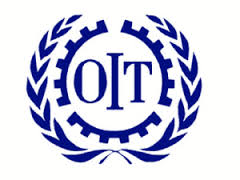 Vulnerabilidad y abusos: El caso especial de las trabajadoras domésticas migrantes (TDM)
Desigualdad de trato entre TDM y trabajadores nacionales (por ej. Respecto a la protección social)
 Vulnerabilidad a los abusos
 Muchos países vinculan el permiso de trabajo de la TDM al nombre del
      empleador; la pérdida de empleo supone la pérdida del permiso de
       trabajo
 Algunos países requieren que la TDM resida en la casa de su
       empleador
 La retención del pasaporte por el empleador se puede utilizar como una
      forma de control
 Las TDM corren el riesgo de abusos por parte de las agencias de
       empleo no acreditadas
 Las TDM suelen no ser cubiertas por los esquemas nacionales de salud
Derechos de sindicalización y negociación colectiva de los trabajadores domésticos
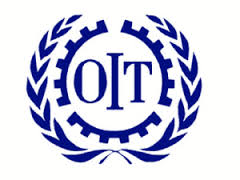 Convenio N º 87 también aplica al trabajo domestico
 Dificultades para ejercer estos derechos:
 Aislamiento; Organizaciones con limitados recursos; Baja afiliación sindical; No reconocimiento de sus organizaciones como legítimos representantes de trabajadores; Baja organización de asociaciones de empleadores  y el  No reconocimiento de su derecho a negociar colectivamente
Brasil: Primera organización  de TD  formada en 1936, Sao Paulo. 
Federación Nacional de Trabajadoras Domésticas (FENATRAD), fundada en  1997,cuenta con 35 sindicatos afiliados. 
El sindicato de TD en  Sao Paulo representa 8,000 TD, ofrece apoyo a través de solución de conflictos
 Confederación de Trabajadoras Domésticas de América Latina y el Caribe (CONLACTRAHO) está compuesta por organizaciones en 13 países. Promueve la visibilidad y los derechos de las TD y la cooperación con los sindicatos oficiales
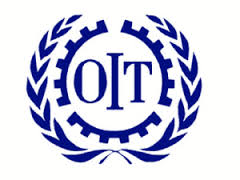 La protección social y el trabajo doméstico
Brecha significativa en la extensión de prestaciones
    sociales entre TD y los demás trabajadores (salud, 
    protección de maternidad)
 En la medida en que el hogar no es reconocido como un lugar de trabajo, será difícil de lograr la salud y la
     seguridad de los trabajadores domésticos
 TD que trabajan para múltiples empleadores tienen
    mayores dificultades para demostrar su elegibilidad    
    para obtener prestaciones sociales, acceder a ellas
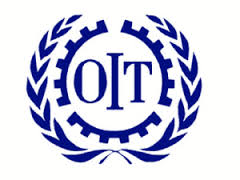 ¿Por qué un nuevo  Instrumento?
1) El trabajo doméstico está subvalorado, invisible y mal regulado
2) Es desempeñado principalmente por mujeres, muchas de las
    cuales son migrantes
3) Los/as TDs son frecuentemente víctimas de violación de sus
    derechos humanos fundamentales (trabajo forzoso, trabajo
    infantil y discriminación)
4) Debido a las especificidades del trabajo doméstico, sería
    deseable complementar las normas generales por normas
    específicas para los/as TDs
5) La creciente demanda y la importancia del TD (en especial los
    servicios y atención a las personas) para la economía mundial
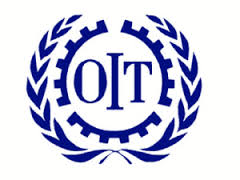 Puntos propuestos con miras a la adopción del convenio
Definición genérica del TD, que permita cierta flexibilidad
 Reafirmación de la aplicación de los principios y derechos fundamentales del trabajo a los/as TDs
 Medidas para garantizar términos justos de empleo, en condiciones de trabajo decente
 Atención específica a las necesidades de los/as TDs migrantes
 Acceso fácil y asequible a los procedimientos de solución de conflictos
 Medidas oportunas para garantizar el cumplimiento de la legislación
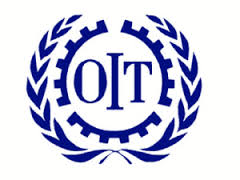 Definición y ámbito de  aplicación
El trabajo doméstico se define como el trabajo realizado en el marco de una relación de trabajo, en un hogar o para él (incluyendo las tareas domésticas, cuidado personal, jardinería, seguridad privada, servicios de chofer, etc)

Trabajador/a doméstico/a se define como cualquier persona empleada en un trabajo doméstico a cambio de una remuneración (incluye el personal contratado y colocado por una agencia de empleo)
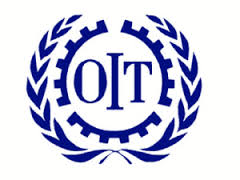 Términos justos de empleo
La edad mínima de admisión al trabajo doméstico
 Los elementos del contrato deberán ser comunicados al/la trabajador/a en forma apropiada y fácilmente comprensible
 Protección efectiva contra todas las formas de abuso y acoso, y protección del derecho del/la trabajador/a, a la privacidad/vida privada
 Condiciones no menos favorables que las de otras categorías de trabajadores/as asalariados/as en materia de:
 (i) seguridad y salud en el trabajo, y
 (ii) seguridad social, incluida la maternidad
Condiciones de trabajo decente
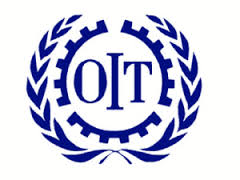 Horas de trabajo, compensación por horas extraordinárias, períodos de descanso diário / semanal y vacaciones anuales remuneradas; no menos favorables que las de otras categorías de trabajadores/as asalariados/as
 Cobertura del salario mínimo
 Pago del salario a intervalos regulares, directamente
     	al/la trabajador/a doméstico/a; pago de una                    	proporción limitada (previamente acordada) del 	salario en especie autorizado excepcionalmente bajo 	ciertas condiciones estrictas
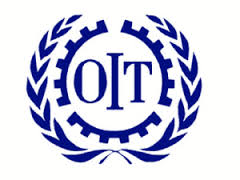 Otras garantías
Libertad de movimiento - Los/as TDs deben tener la libertad de:
   (i) negociar sobre la posibilidad de residir en el domicilio del
       empleador
   (ii) permanecer en el hogar durante el descanso   diario/semanal o  
        las vacaciones anuales
   (iii) mantener en su poder los documentos de viaje y de
         identidad
 La disponibilidad laboral inmediata debe considerarse como tiempo de trabajo y ser remunerada
 Protección contra las prácticas abusivas de las agencias de
     empleo
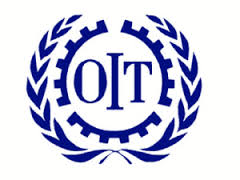 Orientación adicional
Puntos propuestos con miras a la adopción de  la recomendación
 Elaboración de un modelo de contrato para TD
Medidas específicas para los/as TDs que trabajan de noche,  día fijo de descanso semanal teniendo en cuenta las necesidades culturales, religiosas y sociales de los/as TDs
 Liquidación inmediata de los pagos pendientes al término de contrato
Una reglamentación estricta con relación al pago permitido en especie
 Requisitos mínimos sobre alimentación y alojamiento para TDs puertas adentro
 Medidas concretas para la protección de los/as TDs migrantes, p. ej. Un sistema de visitas a domicilio y red de viviendas de emergencia
 Cooperación internacional para mejorar la protección de los/as TDs
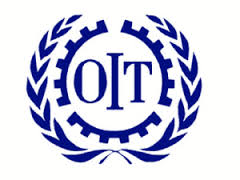 Conclusión
Las normas de la OIT :
 Pretenden incluir al grupo tradicionalmente excluido de los/as trabajadores/as domésticos/as dentro del mercado de trabajo formal
 Establecen un equilibrio cuidadoso entre las normas preceptivas y flexibilidad en su aplicación
 Reiteran la aplicabilidad de los principios y derechos   fundamentales del  trabajo a TDs
 Demandan un tratamiento no menos favorable en áreas como el tiempo de trabajo, seguridad y salud en el trabajo, la seguridad social/ maternidad
 Pretenden abordar las necesidades de los/as TDs migrantes y el reto de la organización colectiva de los/as TDs
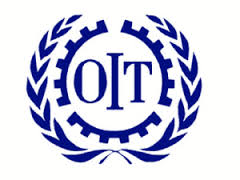 ¿Qué viene ahora?
Desafíos pendientes
 Determinar el ámbito de acción
 Promover la libertar de asociación – Superación de los obstáculos a la sindicalización de los/as TDs y a la negociación colectiva
 Asegurar el cumplimiento de las normas - Viabilidad de las visitas de inspección que deben tener acceso a viviendas particulares
 Diseñar el futuro trabajo de la OIT en materia de TD (promoción de nuevos instrumentos, asistencia técnica, sensibilización, etc)
GRACIAS
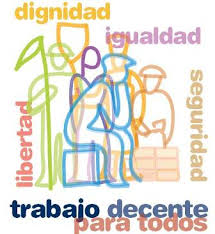